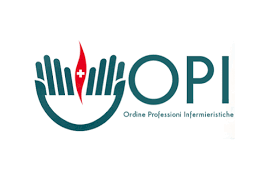 INSUFFICIENZA RESPIRATORIA
classificazione, semeiotica, eziologia, assistenza
Danese Carlotta - Coordinate Dh Multidisciplinare e pneumologia interventistica Ravenna
Manca Francesca - Infermiere Medicina D’urgenza Ravenna
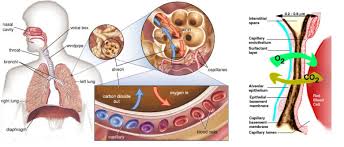 INSUFFICIENZA RESPIRATORIA
per insufficienza respiratoria si intende quella condizione in cui il sistema respiratorio non è in grado di adempiere alla funzione di scambio dei gas, cioè l’ossigenazione e/o l’eliminazione dell’anidride carbonica del sangue venoso misto.
Nei parametri che identificano insufficienza resp., unitamente alla clinica e alle patologie pregresse, vi è almeno uno tra:
PaO2 < 60 mmHg ( all’ega)
PaCO2 > 45 mmHg ( all’ega)
SpO2 < 90 %
CLASSIFICAZIONE
SEGNI E SINTOMI
irrequietezza, agitazione, sonnolenza, smania, riduzione memoria, alterazione coscienza, sopore
cefalea
tachicardia
ipertensione
cianosi
oliguria
edemi
pallore / rossore
cute fredda / sudorazione
CAUSE
ASSISTENZA : A AIRWAY
Se il paziente parla le vie aeree sono pervie ed è vigile, accertare lo stato di agitazione ( più è agitato e irrequieto e riferisce fame d’aria più l’insuff. resp è grave). 

Se pz soporoso garantire pervietà se necessario con presidi ( guedel o rinofaringea) se necessario aspirare secrezioni
ASSISTENZA : B BREATHING
monitorare fr e spO2, valutare la qualità del respiro:

bradipnea, segno di insuff resp grave ed imminente arresto resp / acc 
tachipnea, può essere secondaria a ipossiemia, con iperventilazione pz cerca di immettere più O2 e smaltire più CO2 ma con  scarso risultato, di solito espansione toracica superficiale, si rischia di trattenere troppa Co2 non espirando efficacemente 
retrazione muscoli respiratori accessori e alitamento pinne nasali 
espansione asimmetrica del torace ( scoprire il pz!)
posizione a tripode ( busto piegato in avanti e mani sulle ginocchia) 
rumori respiratori ( assenza unilaterale, rantoli, sibili, ostruzione da secrezioni …)
escreato ( qualità e quantità es. schiumoso bianco epa? giallo/verde denso polmonite?)

FORNIRE 02 TP PER AVERE UNA SPO2 SODDISFACENTE IN BASE ALLA STORIA CLINICA DEL PZ IN BASE A PRESCRIZIONE MEDICA E CON PRESIDIO PIù ADEGUATO.
ASSISTENZA : C CIRCULATION
monitorare fc e pa,
ega 
distensione venosa giugulare?
reperire accesso venoso e prelevare campioni per esami ematochimici su indicazione medica ( pt, ptt, n-probnp, tnt, emocromo, elettroliti, ddmero, colturali, ag urinari…)
diuresi ( posizionare cv )
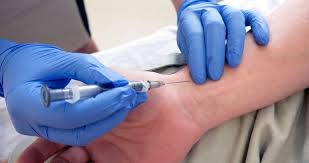 ASSISTENZA : D DISABILITY
gcs,
anamnesi pato note ( asma, bpco) 
anamnesi recente ( inalazione, tossici, ..) 
allergie ?(mdc?)
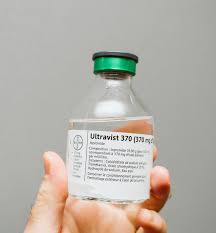 ASSISTENZA : E EXPOSURE
Testa piedi: edemi?,
Tempo riempimento capillare,
colorito e temperatura cute
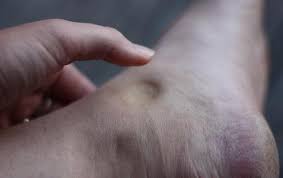 ASSISTENZA :
se pz stabile prepararsi ad accompagnarlo per altri indagini diagnostiche:
rx torace
tc torace ( x embolia)
ecodoppler ( x trombosi)
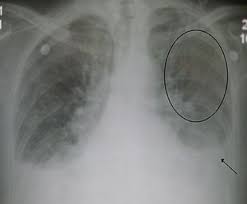